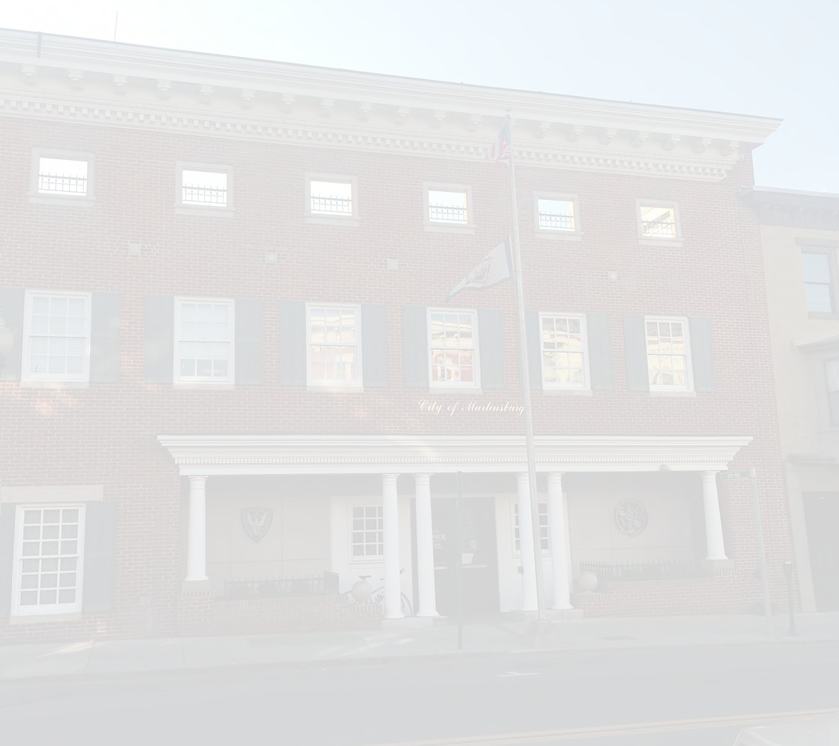 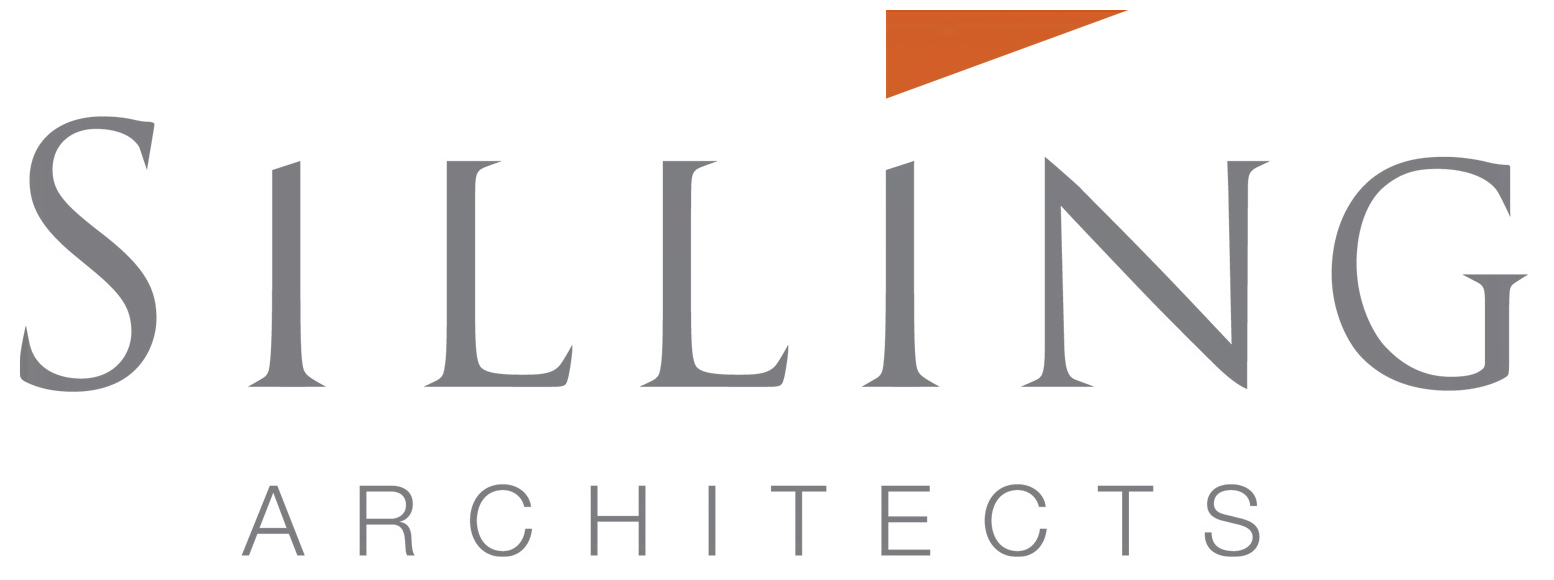 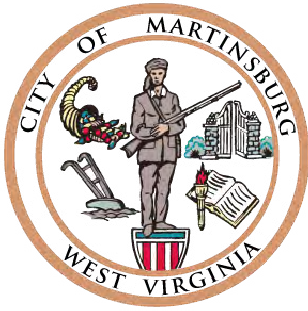 CITY OF MARTINSBURG
RACE + COMMERCE PARKING LOT / PARK
MARTINSBURG, WEST VIRGINIA
MAY 17, 2021
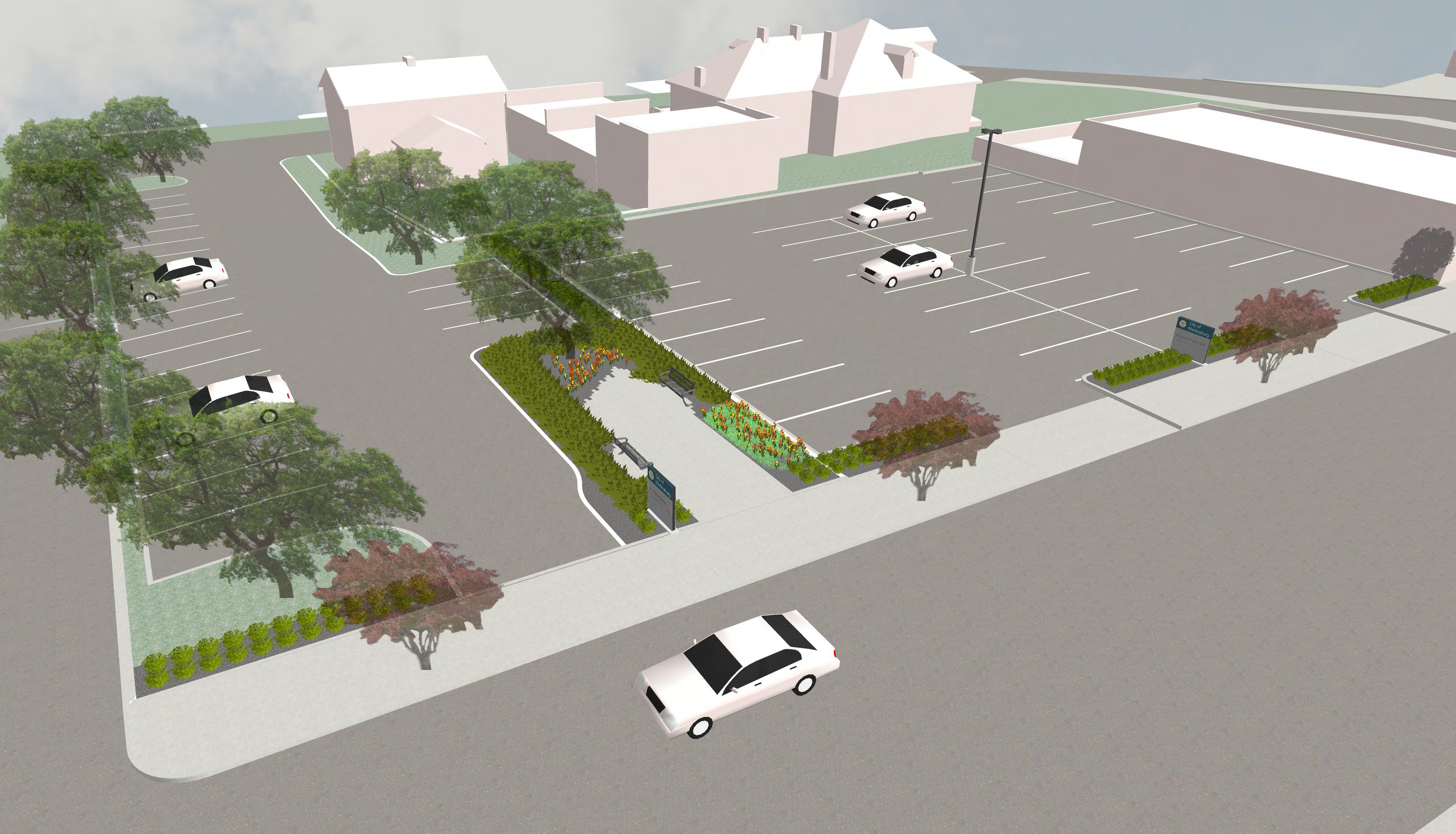 RACE + COMMERCE PARKING LOT / PARK  MARTINSBURG, WEST VIRGINIA
OPTION A
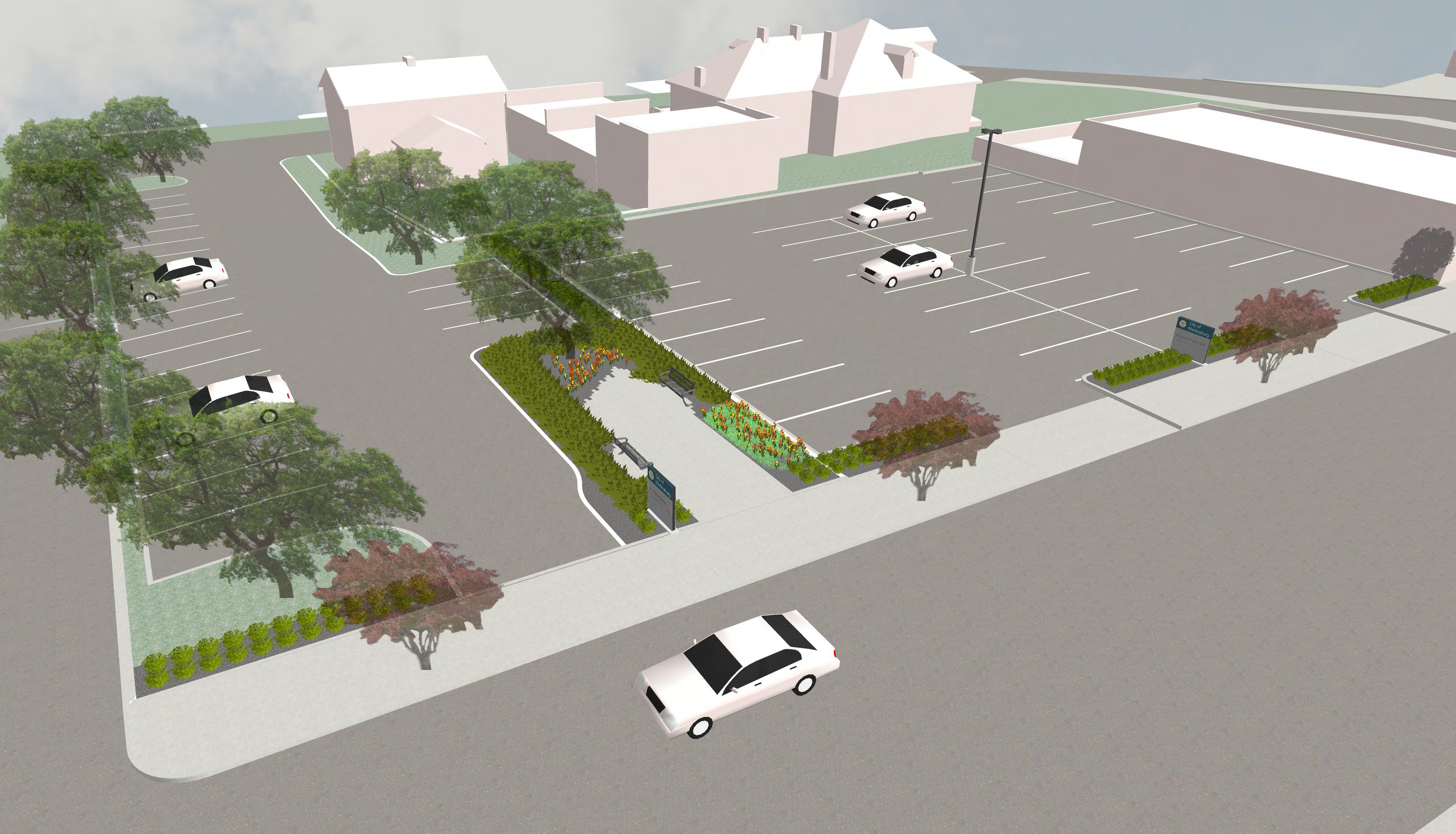 23
36
CITY NUMBERED
PARKING SPACES
PUBLIC METERED  PARKING SPACES
RACE + COMMERCE PARKING LOT / PARK  MARTINSBURG, WEST VIRGINIA
OPTION A
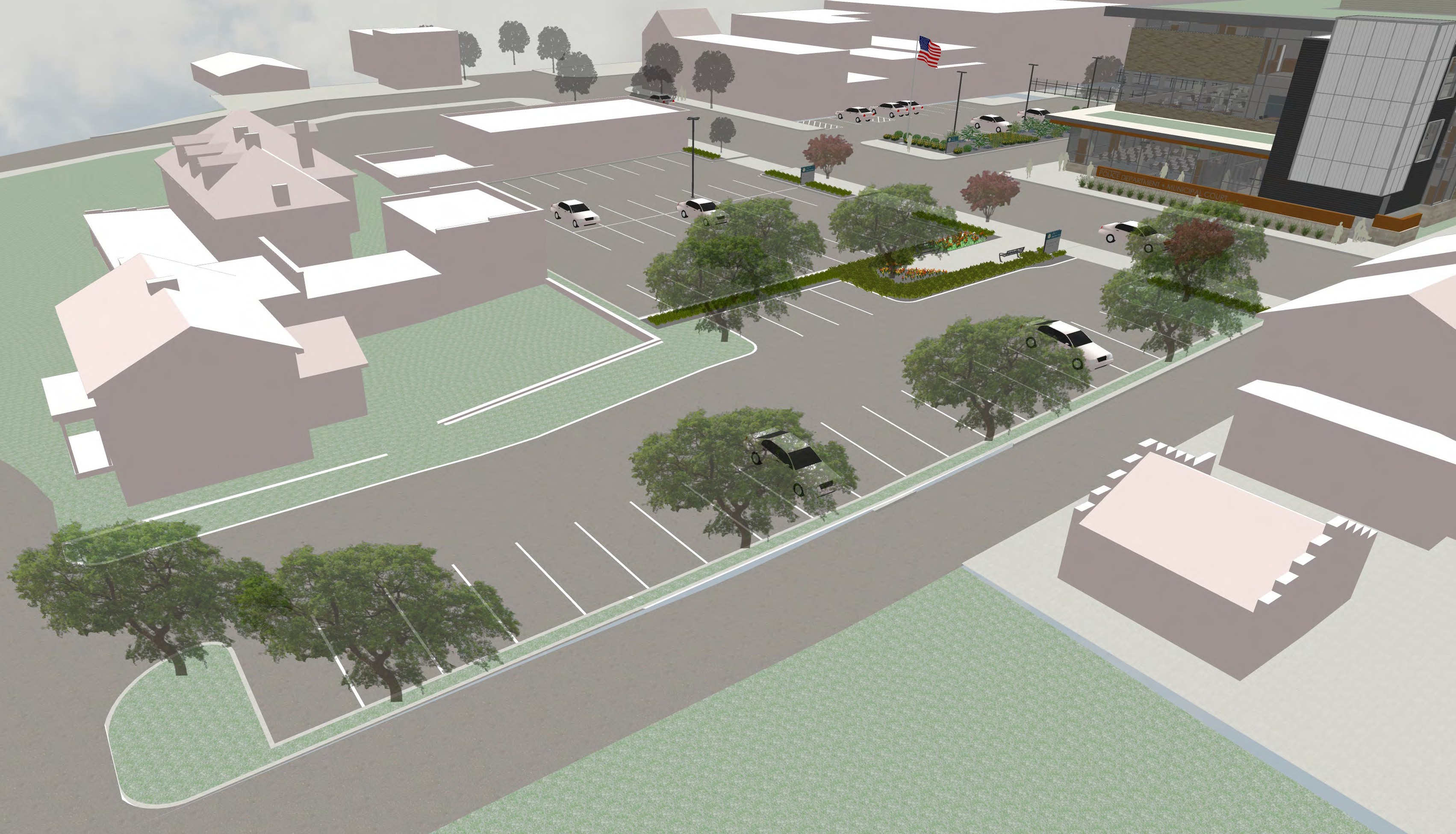 RACE + COMMERCE PARKING LOT / PARK  MARTINSBURG, WEST VIRGINIA
OPTION A
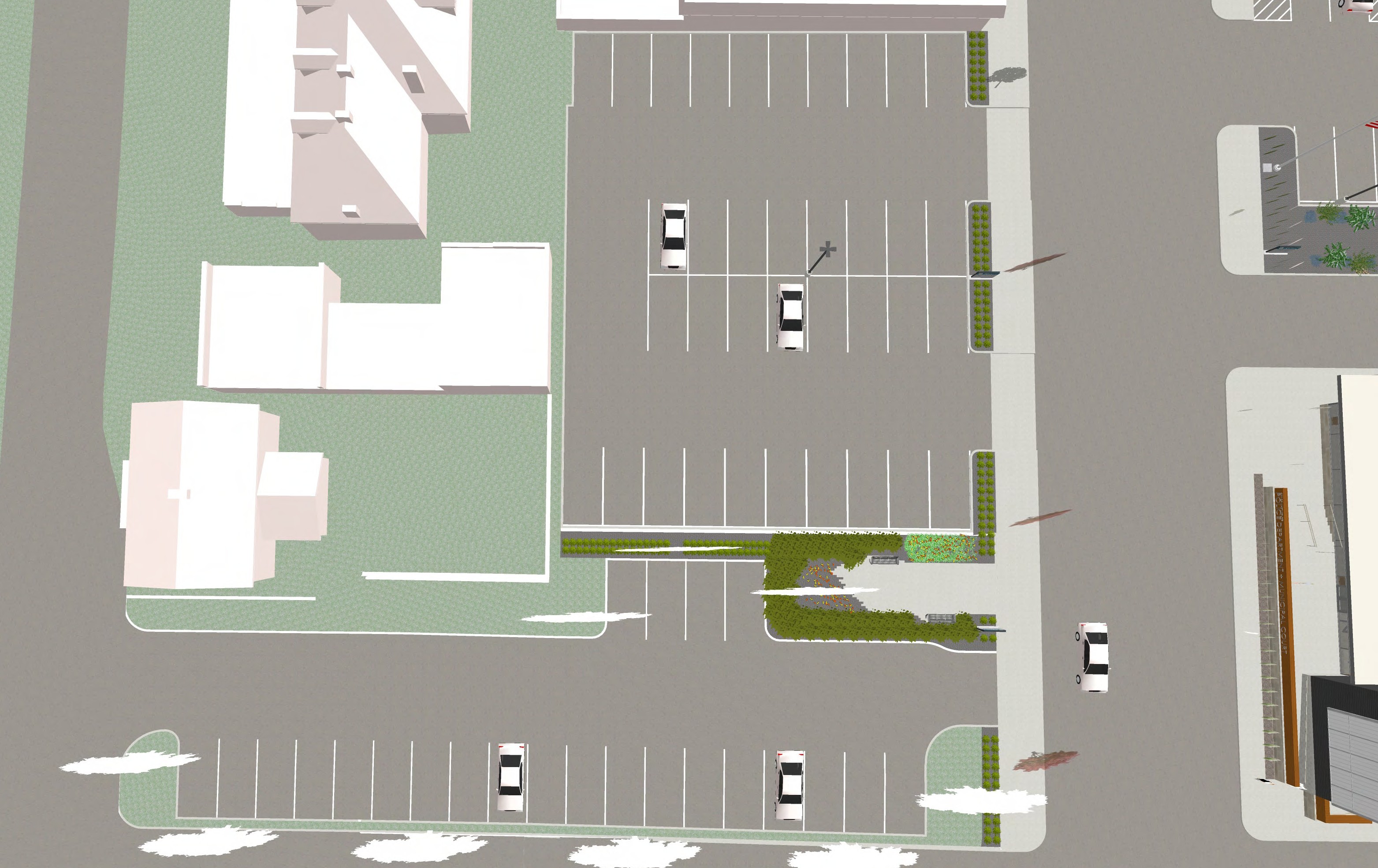 W COMMERCE STREET
W RACE STREET
RACE + COMMERCE PARKING LOT / PARK  MARTINSBURG, WEST VIRGINIA
OPTION A
THANK	YOU
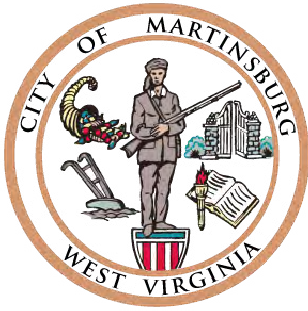